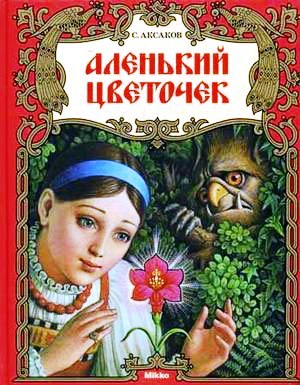 Народная мудрость     сказки С.Аксакова «Аленький цветочек»
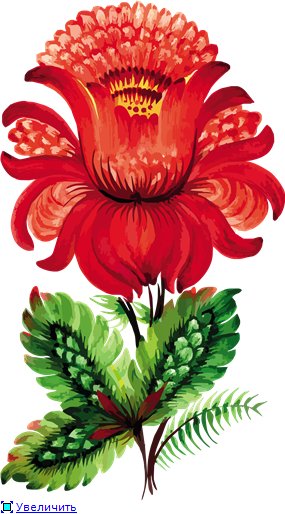 МБОУ Школа № 24
4 класс «Б»
учитель начальных классов 
Колесник Любовь Владимировна
Выставка книг
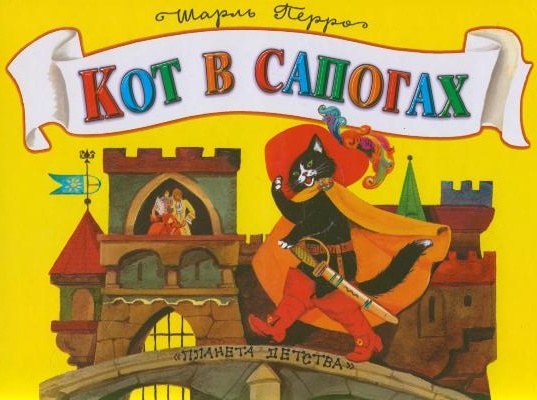 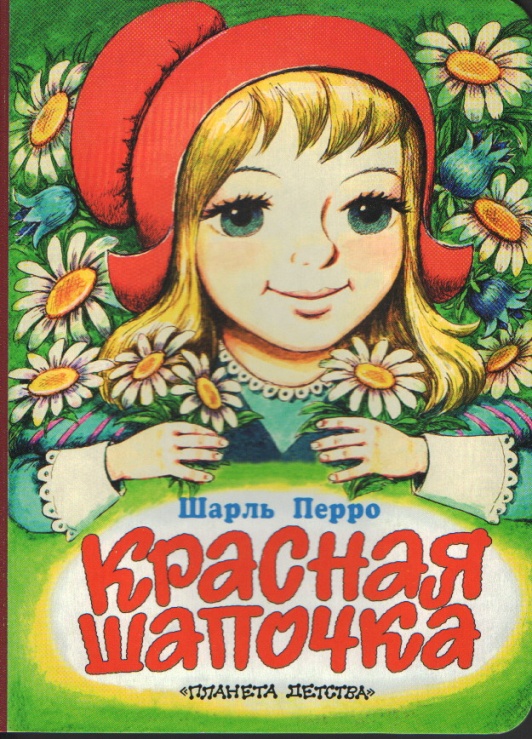 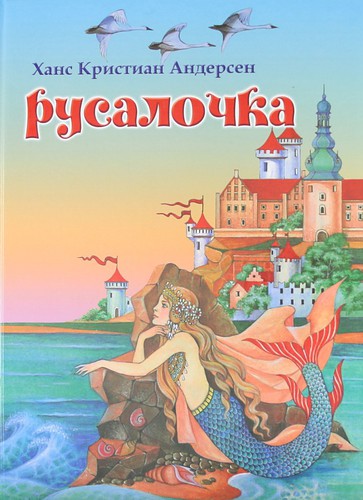 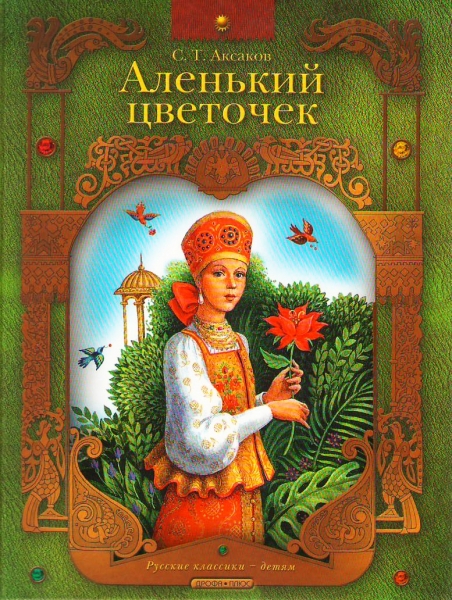 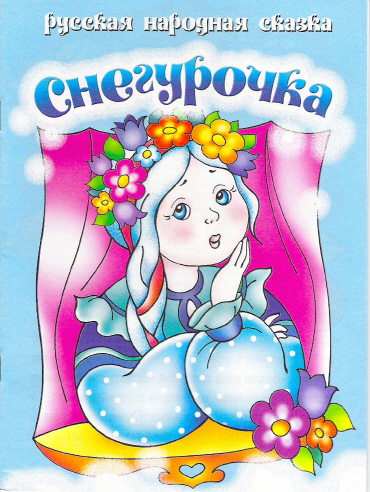 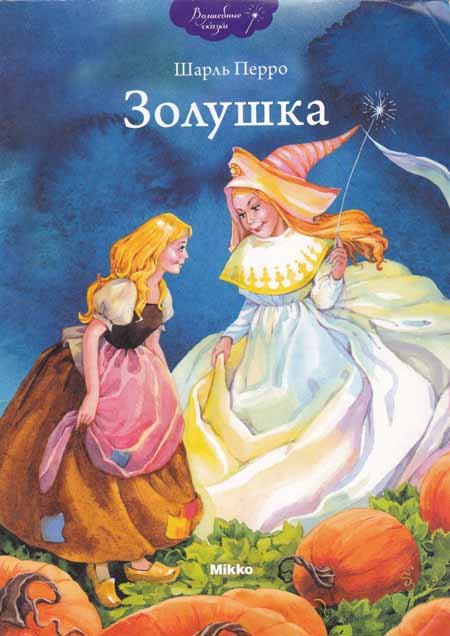 «Кашу кушай, а сказку слушай, умом-разумом смекай, да на ус мотай»
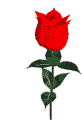 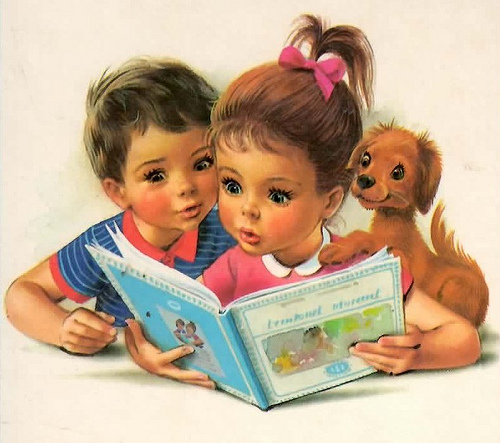 Аксаков Сергей  Тимофеевич(1791 – 1859)
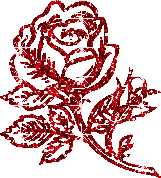 « От этой-то Пелагеи наслушался я сказок в долгие зимние вечера. Образ  здоровой, свежей и дородной сказочницы с веретеном в руках за гребнем неизгладимо врезался в мое воображение, и если бы я был живописец, то написал бы ее сию минуту, как живую».
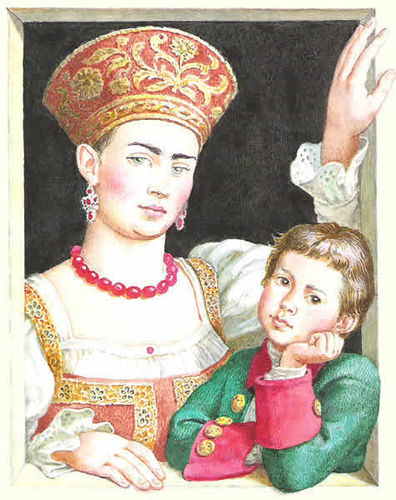 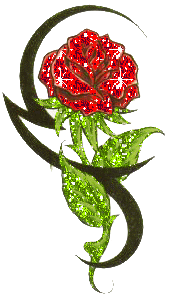 Пелагея
За тридевять земель,
в тридевятое царство, в тридесятое государство
Поворотился он назад – нельзя идти,
направо, налево– нельзя идти
Не прикажи меня рубить и казнить,
прикажи слово вымолвить
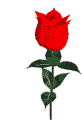 Скоро сказка сказывается,
да не скоро дело делается
Долго ли,
мало ли времени
Красоты невиданной и неслыханной, что
ни в сказке сказать, ни пером описать
Физкультминутка
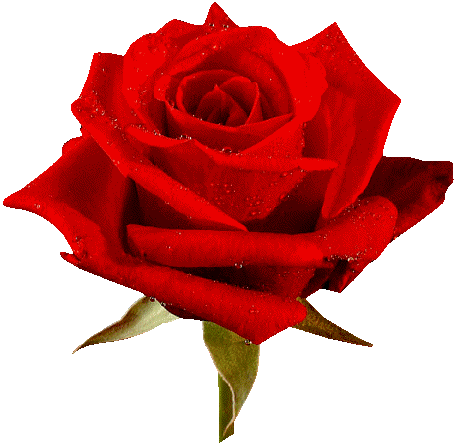 Наши алые цветочки
Распускают лепесточки.
Ветерок чуть дышит, 
Лепестки колышет.
Птички весело летают, 
Нежно бабочки порхают.
Наши алые цветочки
Закрывают лепесточки.
Видно, отдохнуть пора…
А у нас урок, друзья!
Купец
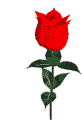 Зверь лесной, чудо морское
Кто из художников- иллюстраторов, на твой взгляд, наиболее точно изобразил героя?
Иван Цыганков
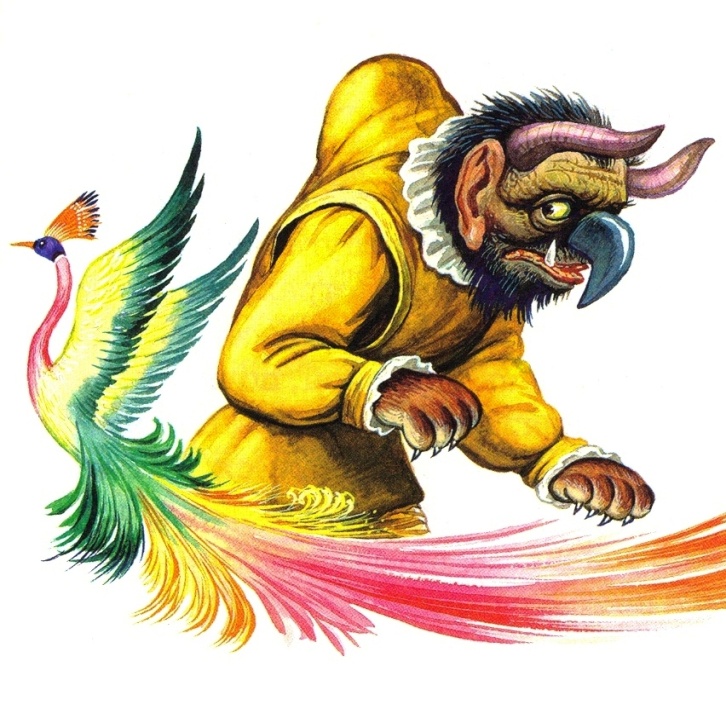 Николай Куприянов
Борис Диодоров
Три сестры
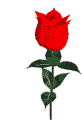 Превращение чудища в доброго молодца
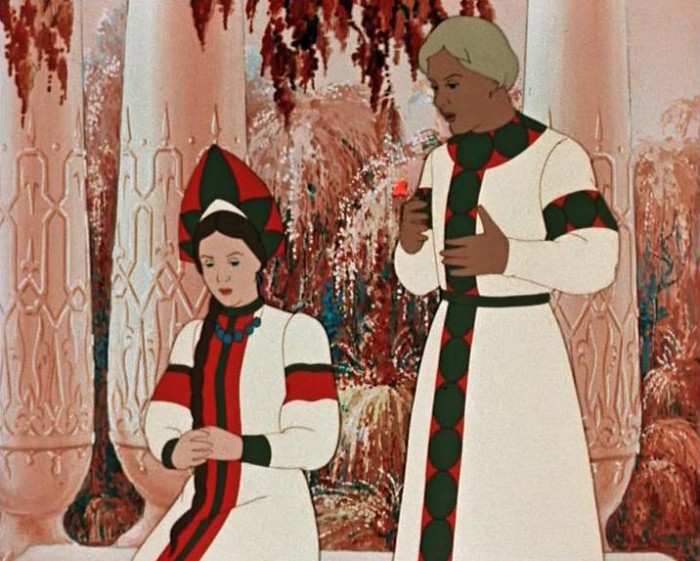 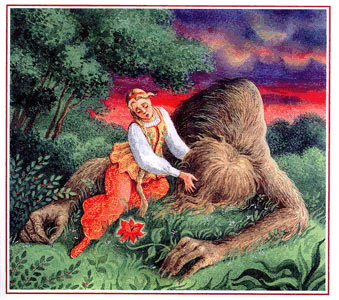 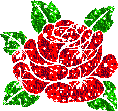 Аленький цветочек
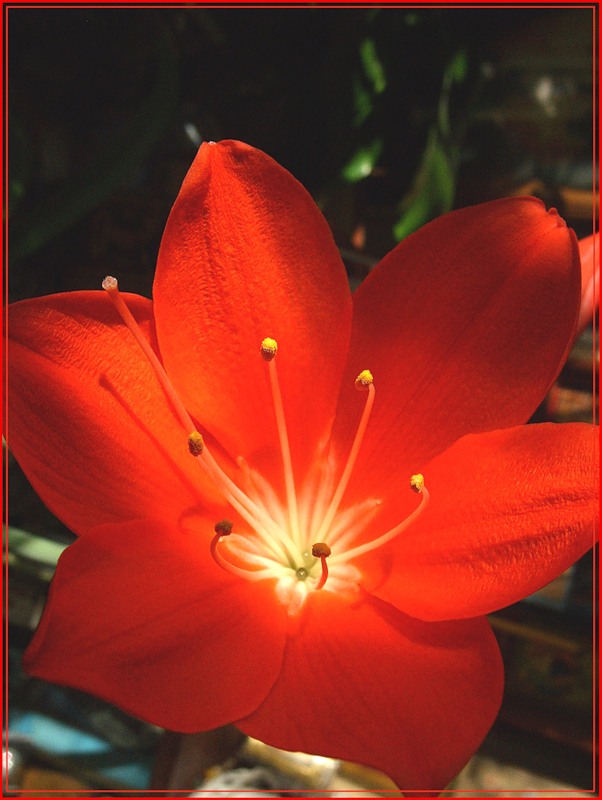 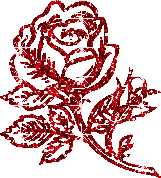 Выбери пословицу, отражающую идею сказки «Аленький цветочек»
Любовь не знает мести, а дружба лести.
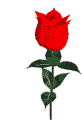 Любовь всё побеждает.